UNIDAD DE ASESORÍA PRESUPUESTARIA
SENADO DE LA REPÚBLICA DE CHILE
EJECUCIÓN PRESUPUESTARIA DE GASTOS ACUMULADAal mes de Noviembre de 2017Partida 28:SERVICIO ELECTORAL
Valparaíso, enero 2018
Ejecución Presupuestaria de Gastos Acumulada al mes de Noviembre de 2017 Servicio Electoral
Principales hallazgos
En el mes de noviembre, el Servicio Electoral registró una ejecución que ascendió a $5.466 millones, equivalente a un gasto de 9,9% respecto de la ley inicial, dicha ejecución es menor en 17,6 puntos porcentuales respecto a igual mes del año 2016.  Con ello, la ejecución acumulada del año 2017 ascendió a $34.327 millones, equivalente a un 62,2% del presupuesto inicial y de un 48,8% respecto del presupuesto vigente.
En cuanto a los programas, el 66% del presupuesto vigente para el ejercicio 2017, se concentra en Elecciones Parlamentarias y Presidencial, que al mes de noviembre alcanzó un nivel de ejecución de 31,4%, explicado principalmente por la temporalidad en que se ejecutan dichos recursos.  
Elecciones Municipales experimentó una ejecución acumulada de $7.600 millones, erogación que representa el 97,4% del presupuesto vigente.
A nivel global, el subtítulo que registra la menor erogación es bienes y servicios de consumo con un gasto de 32,2%, mientras que el mayor nivel de ejecución se registra en servicios de la deuda, con un 99,9%, que representa el 19,9% de los recursos gastados a la fecha.
2
Ejecución Presupuestaria de Gastos Acumulada al mes de Noviembre de 2017 Servicio Electoral
en miles de pesos 2017
Fuente: Elaboración propia en base  a Informes de ejecución presupuestaria mensual de DIPRES.
3
Ejecución Presupuestaria de Gastos Acumulada al mes de Noviembre de 2017 Servicio Electoral
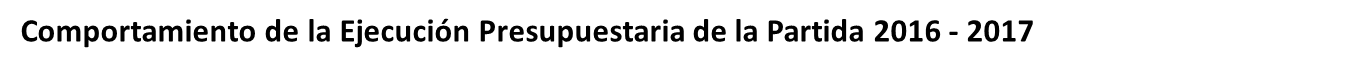 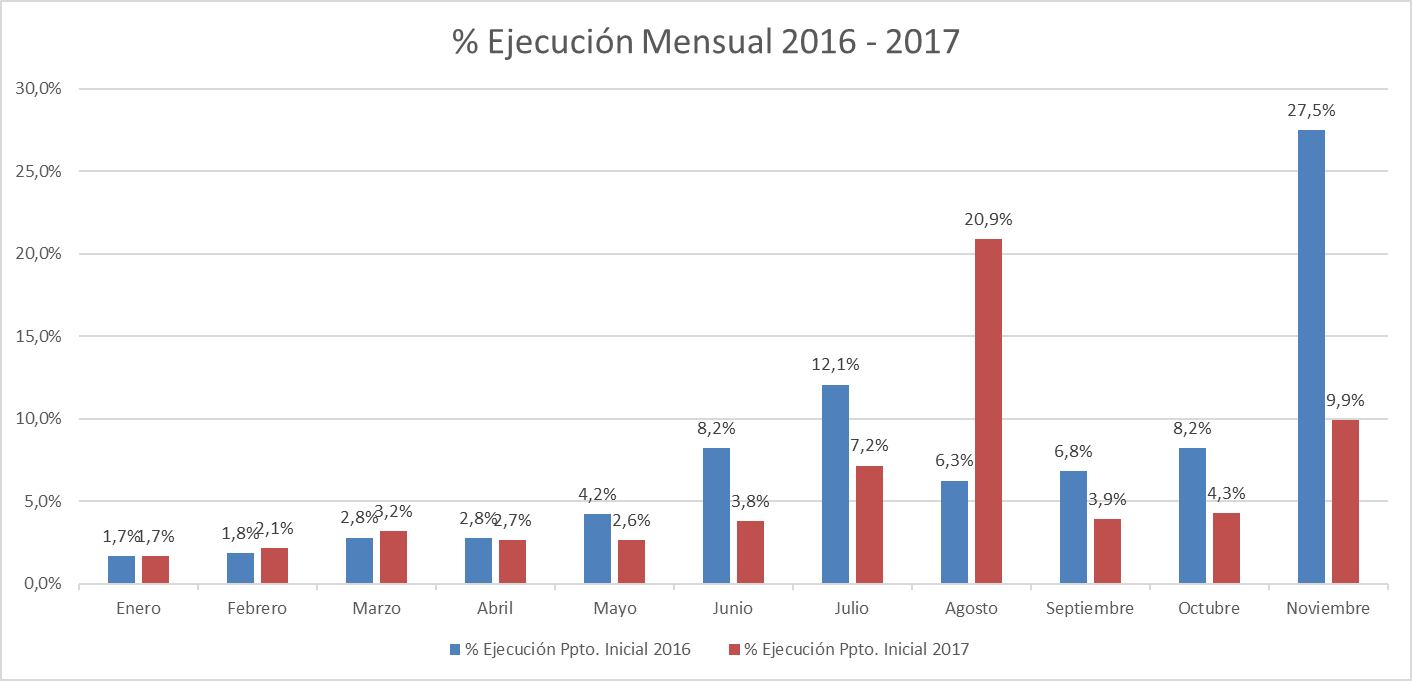 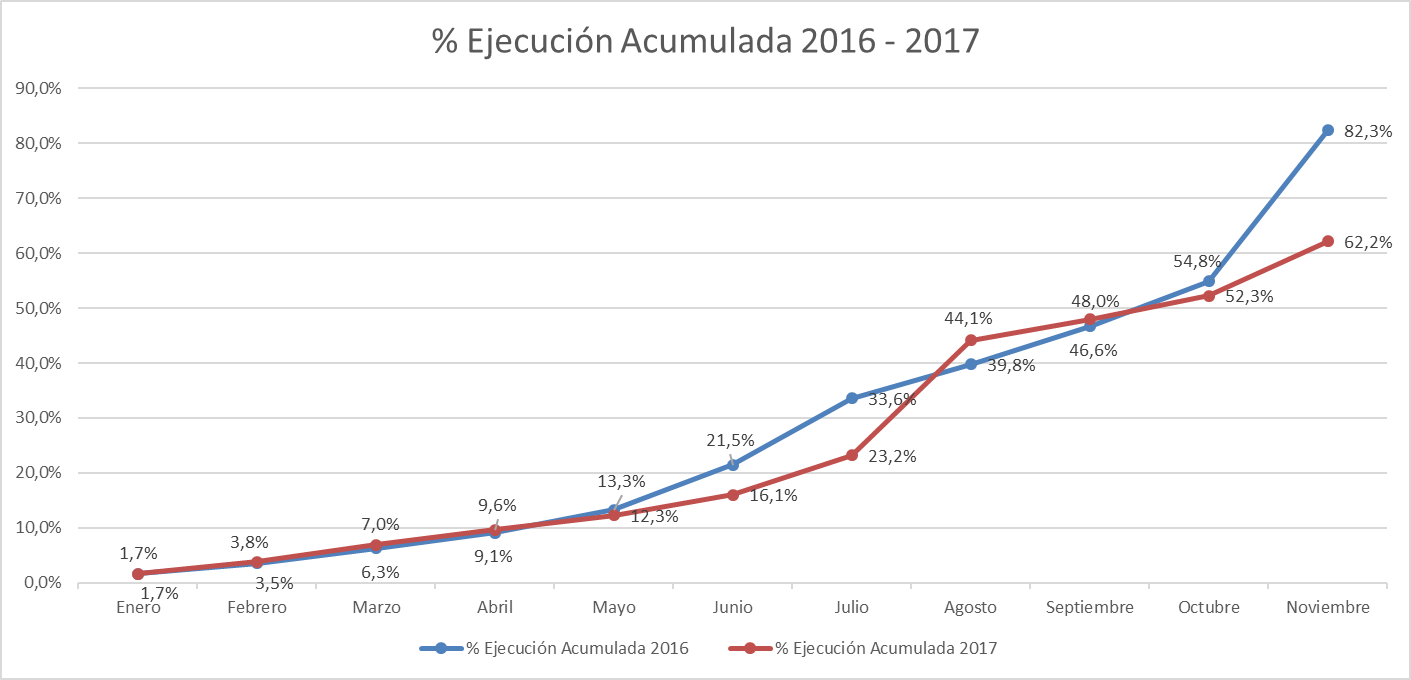 Fuente: Elaboración propia en base  a Informes de ejecución presupuestaria mensual de DIPRES.
4
Ejecución Presupuestaria de Gastos Acumulada al mes de Noviembre de 2017 Partida 28, Resumen por Capítulos
en miles de pesos 2017
Fuente: Elaboración propia en base  a Informes de ejecución presupuestaria mensual de DIPRES
5
Ejecución Presupuestaria de Gastos Acumulada al mes de Noviembre de 2017 Partida 28, Capítulo 01, Programa 01: SERVICIO ELECTORAL
en miles de pesos 2017
Fuente: Elaboración propia en base  a Informes de ejecución presupuestaria mensual de DIPRES
6
Ejecución Presupuestaria de Gastos Acumulada al mes de Noviembre de 2017 Partida 28, Capítulo 01, Programa 02: ELECCIONES MUNICIPALES
en miles de pesos 2017
Fuente: Elaboración propia en base  a Informes de ejecución presupuestaria mensual de DIPRES
7
Ejecución Presupuestaria de Gastos Acumulada al mes de Noviembre de 2017 Partida 28, Capítulo 01, Programa 03: ELECCIONES PARLAMENTARIAS Y PRESIDENCIAL
en miles de pesos 2017
Fuente: Elaboración propia en base  a Informes de ejecución presupuestaria mensual de DIPRES
8